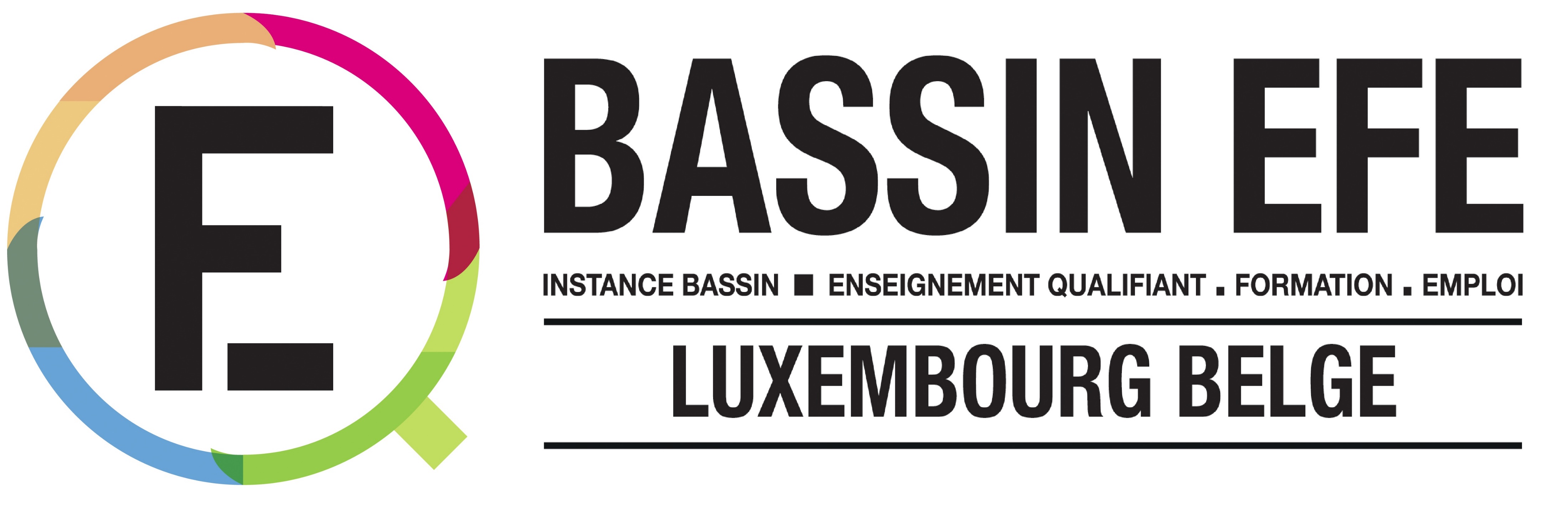 Rapport analytique et prospectif 2021
Rapport analytique et prospectif 2021
Rapport analytique et prospectif 2021
Territoire
Population totale du Bassin du Luxembourg belge
286.752 habitants
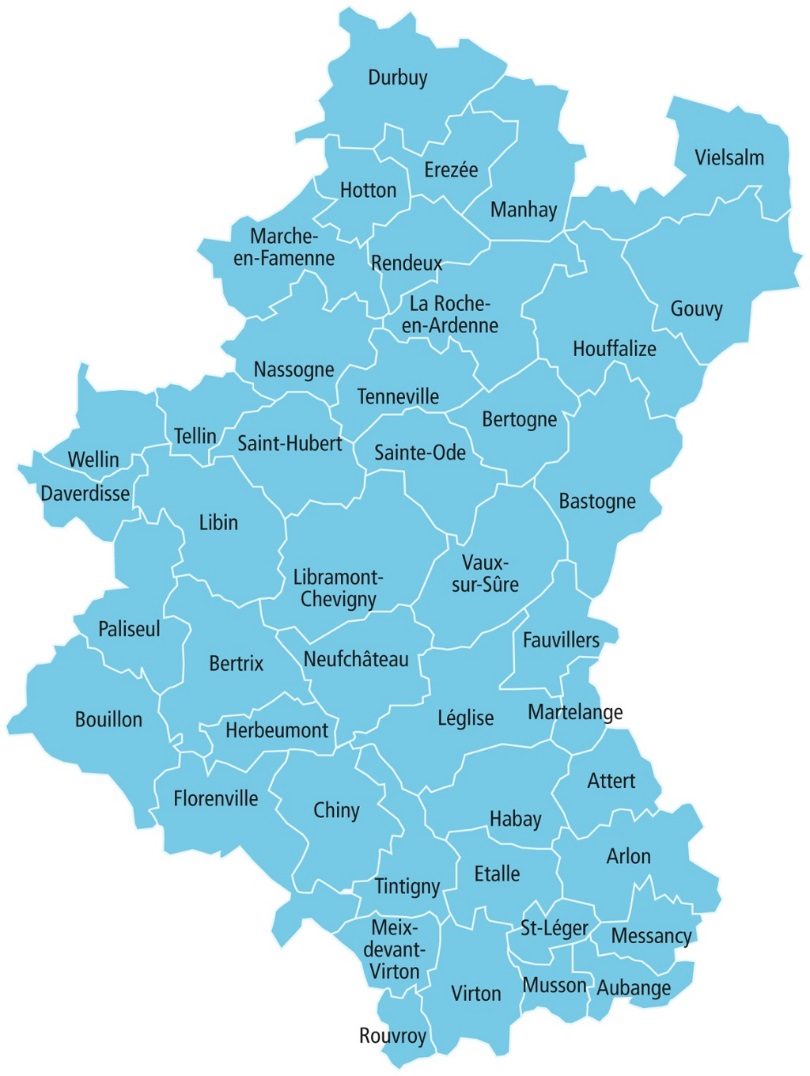 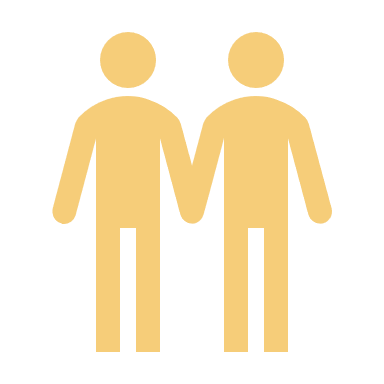 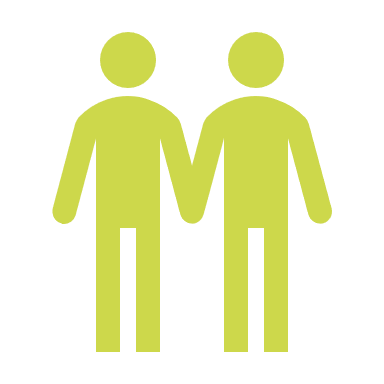 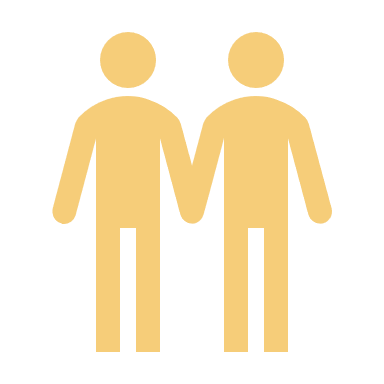 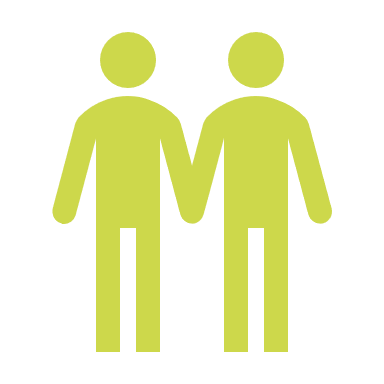 51.270
(-15 ans)
48.032
(+65 ans)
184.630
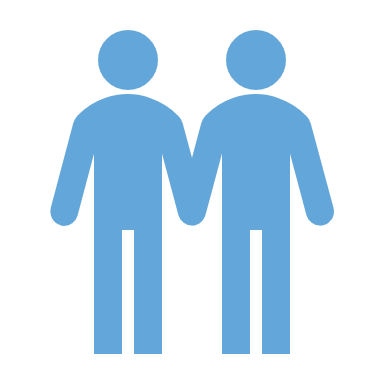 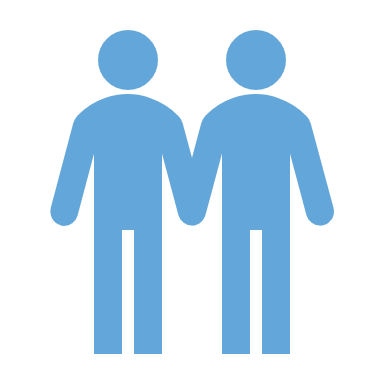 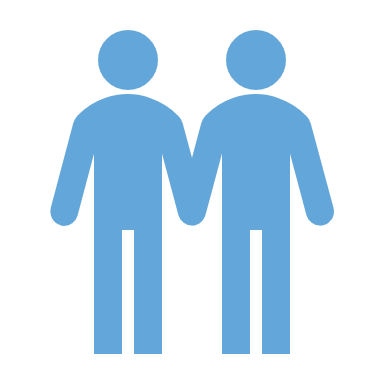 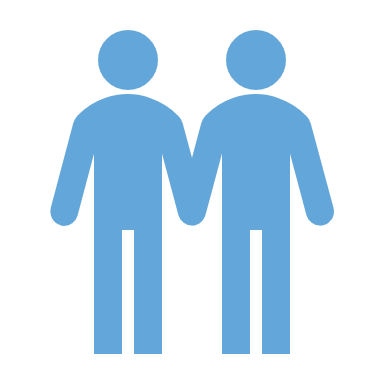 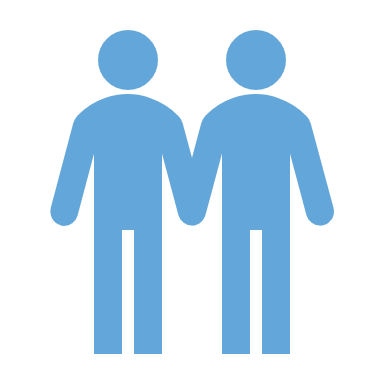 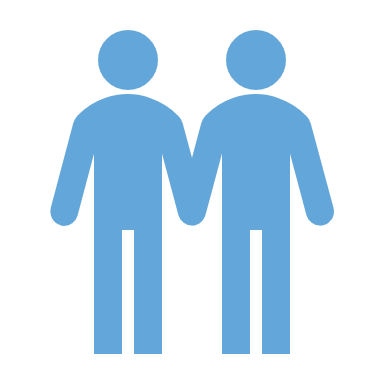 Taux activité : 69,9%
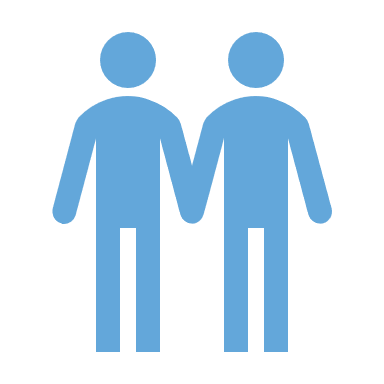 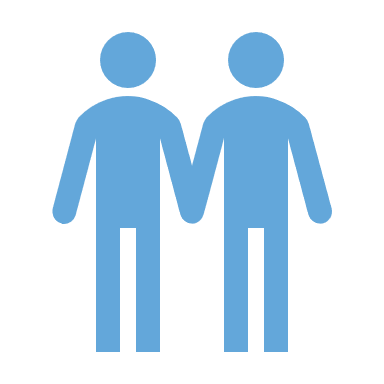 Population active
129.001
Population inactive
55.629
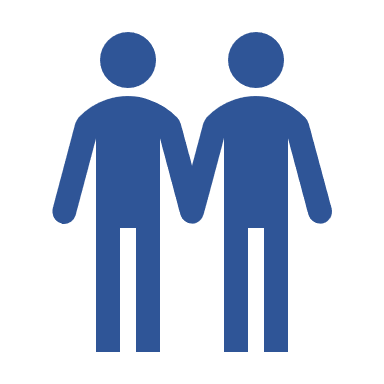 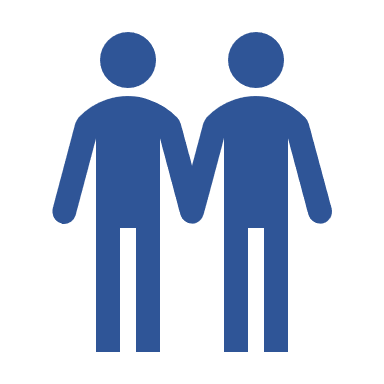 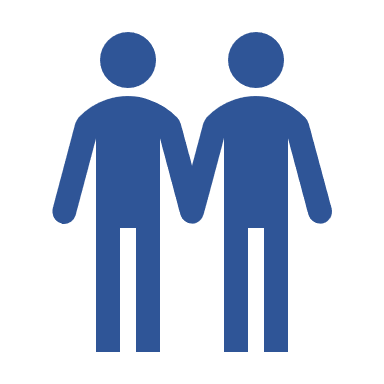 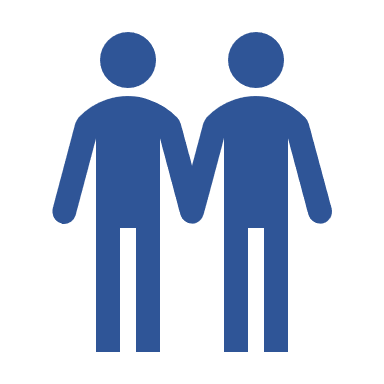 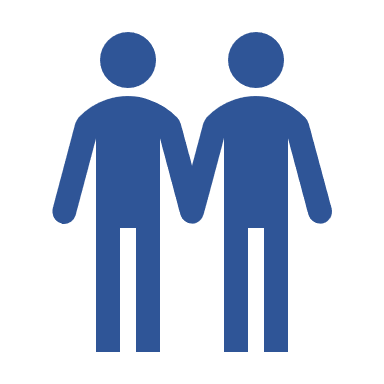 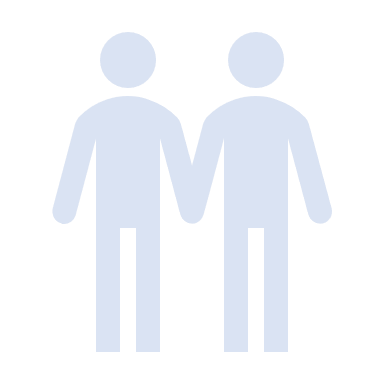 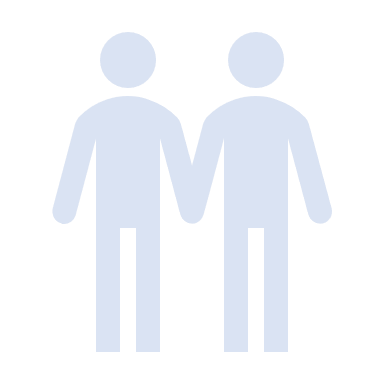 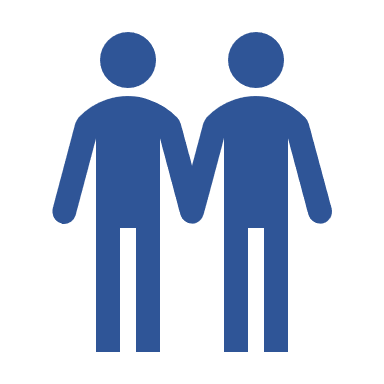 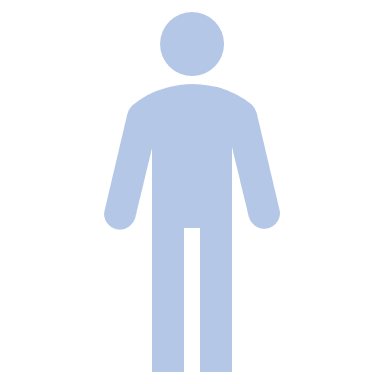 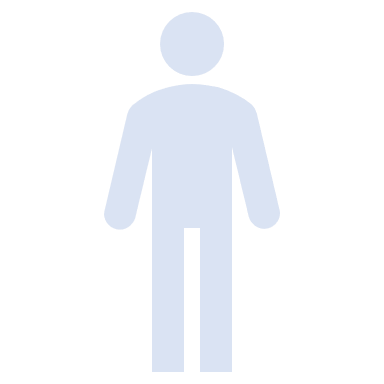 Inactifs
55.629
Actifs inoccupés
11.303
Taux chômage : 8,8%
Actifs occupés
117.698
Taux emploi : 63,7%
Source population : IWEPS 2020 ; source emploi : Steunpunt werk 2018
[Speaker Notes: Tx activité 2018 = pop active / pop äge de travailler. Wallonie : 68,2%, Lux: 69,9%. 
Tx emploi 2018 = pop active / pop âge travailler. Wallonie : 59,2% Lux : 63,7%
Tx chômage = actifs inoccupés/pop active : Wallonie : 13,1% Lux :8,8%]
Taux d’emploi – taux de chômage
Quelle carto pour quel taux? Taux d’emploi ou taux de chômage? 
Une couleur foncée indique un taux élevé
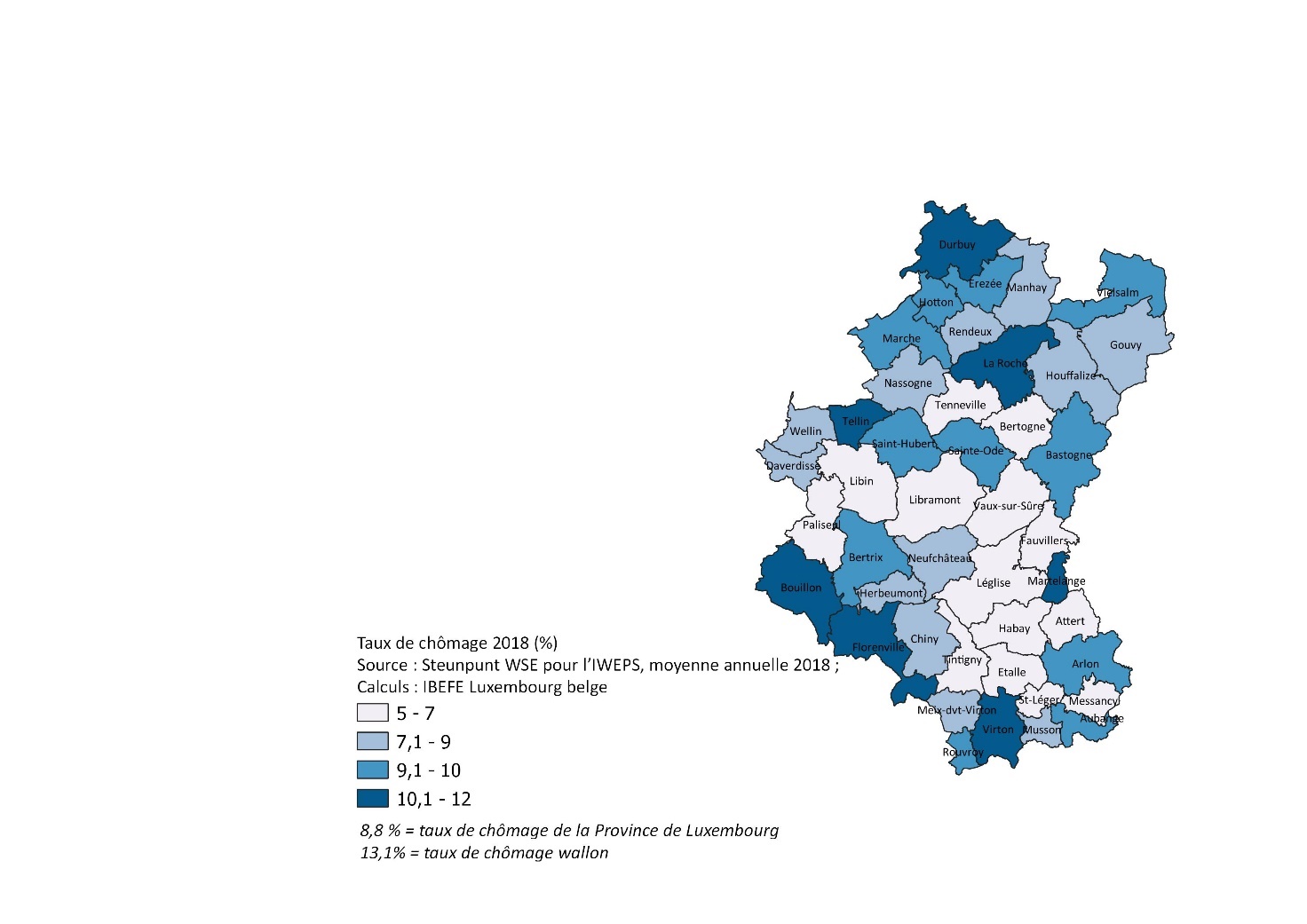 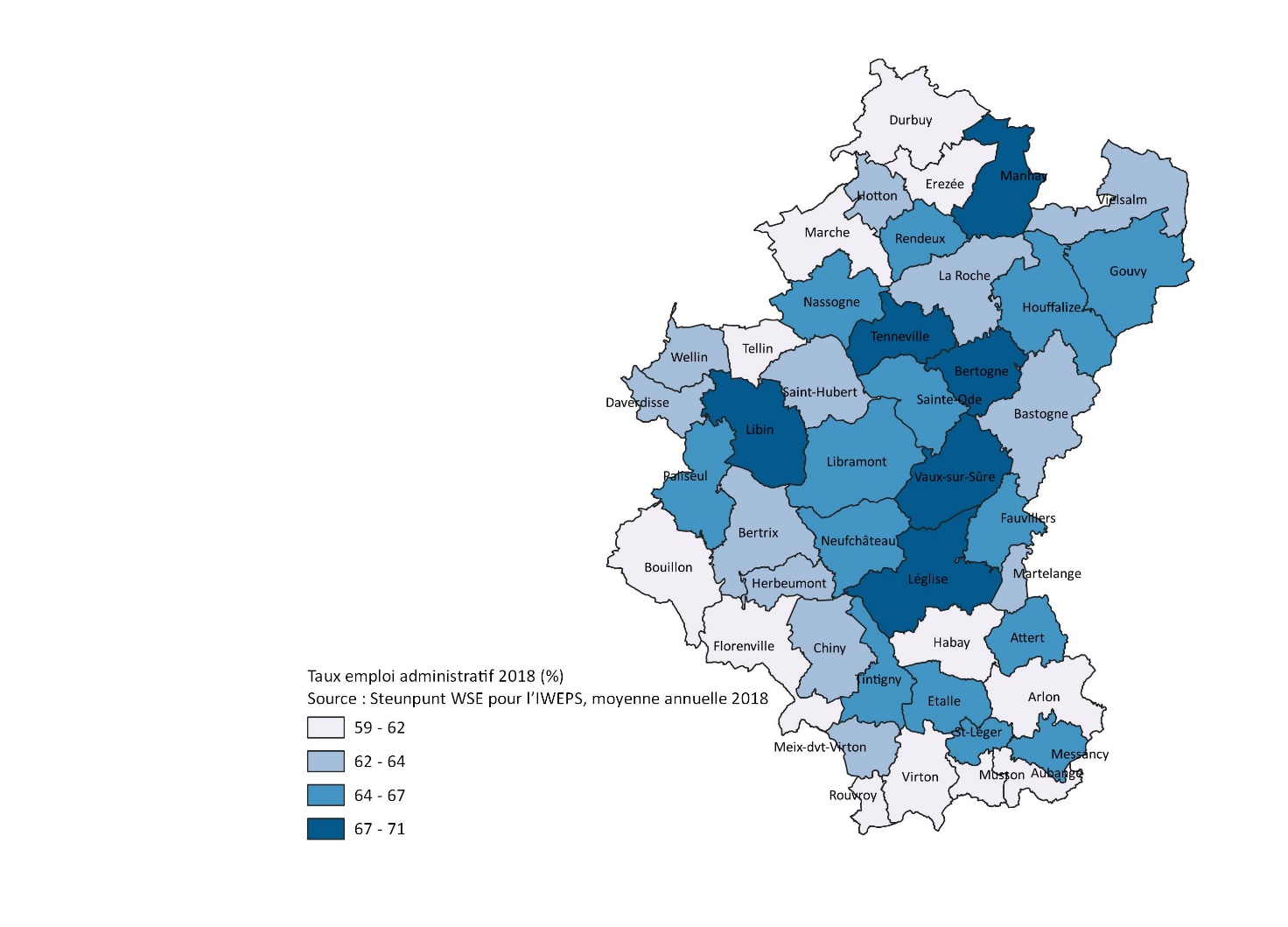 [Speaker Notes: Tx chôm 2018 :  Lux 8,8% (le plus bas de toute la Wallonie), Wallonie 13,1% 
Tx emploi 2018 : Lux 63,7% , Wallonie : 59,2%. Evolution la plus faible de tous les bassins en 10 ans. Ecart entre Lux et RW se réduit.]
Salariés
3,8%
4,3%*
7,9%
8,1%*
9,5%
12,6%
13,4%*
Source: ONSS, 2019
15,0%*
35.260 travailleurs salariés au GDL résidant dans le Bassin
Commerce et réparation d’automobiles 
Activités spécialisées, scientifiques et techniques 
Construction
16,0%
*Surreprésenté dans le bassin
Source: IGSS, 2020
[Speaker Notes: Travailleurs résidents en B et salariés Lux (31/03/2020) : 47.560. Le top des 3 premiers secteurs est établi sur les travailleurs résidents en B.]
Indépendants
23.337 travailleurs indépendants et aidants dans le Bassin

Top 5 des professions
Dont 35,9% ont 55 ans et plus
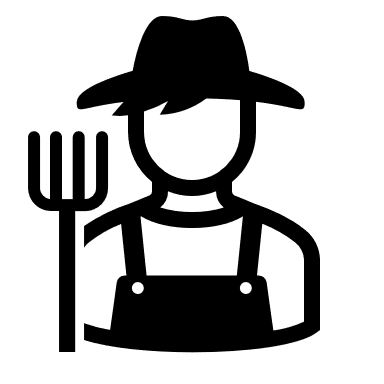 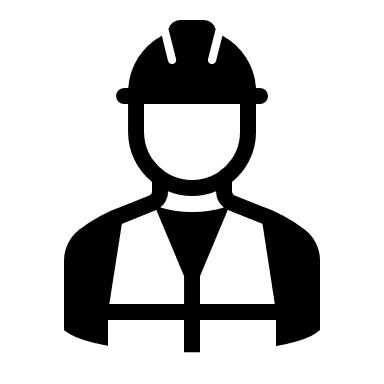 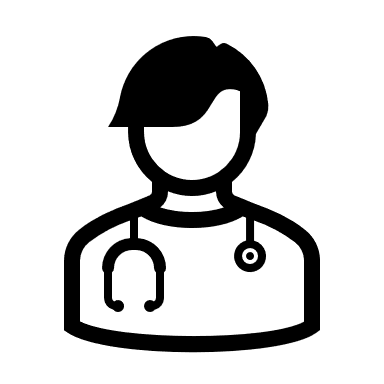 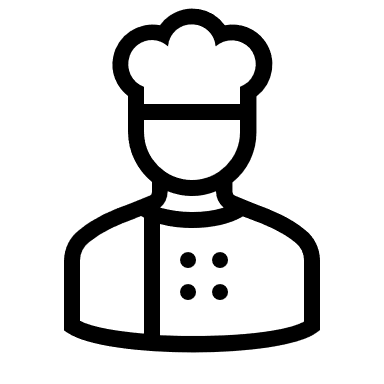 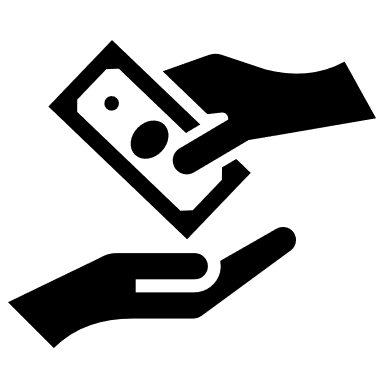 Industrie du bâtiment 
2.377*
Industrie hôtelière
1.578*
Commerce de détail
1.326
Cultivateurs
3.296*
Paramédical
1.65
*Surreprésenté dans le bassin
Source: INASTI, 2019
[Speaker Notes: Par secteur: agriculture : 21,2%, industrie : 22,3%, commerce : 24,7%, prof lib : 23,9%, services : 7,5%
Ici, top des professions indépendants et aidants! Cultivateurs: 88,8% à titre principal.]
Demandeurs d’emploi
11.742 demandeurs d’emploi dans le Bassin
Exemple Top 6 positionnements DE
* Fonction critique
Source: Forem, 2020
[Speaker Notes: Niv études : Primaires + secondaires de base = 2.193 (soit 18,7%) + 2.294 secondaire 2ème degré (19,5%). En détails, études à l’étranger sans équivalence : 1.756, primaire –CEB : 1.605 , second base CEB : 157. NB. Il est possible de connaître la part de étude max primaire-1er degré second par positionnement métier (mais à calculer).
RW= DE Lux sont plus jeunes qu’en Wallonie (19,1% en RW), moins nombreux à être inoccupés de longue durée (38,5% en RW), moins nombreux à ne pas avoir le permis qu’en RW (42,1% en RW).]
Opportunités d’emploi
Source: Forem, 2020, offres au lieu de travail
[Speaker Notes: Uniquement offres FOREM! Nb opportunités 2020 Lieu Travail : bâtiment : 5.995, méca : 4.030, transport et log : 2.660, total : 30.530 offres!
Part intérim: 63,7% (Wallonie 59,7%). Parts de l’intérim importantes dans le bâtiment (81,5%), méca (79,9%), T&L (77,4%), horeca (67,4%). Moindres dans les services aux personnes (32,6%).]
10.870 opportunités d’emploi – 30.530 offres au lieu de travail
Source: Forem, 2020, opportunités Internet
[Speaker Notes: Par exemple,  nb offres au lieu de travail pour maçon : 1.414!]
Opportunités d’emploi GDL
36.056 postes déclarés à l’ADEM - GDL d’emploi
Source:  ADEM, postes déclarés en 2020
Rapport analytique et prospectif 2021
Offre d’enseignement qualifiant et de formation
Sources:  DGEO-OQMT, 2019-2020 ; IFAPME 2019-2020; Promotion sociale 2018-2019; Forem, FP 2020; Service public de Wallonie, économie emploi formation recherche, 2019 ; AVIQ, 2019; Rapports d’activités des CTA 2020; CVDC, 2018-2020 ; calculs IBEFE
Offre d’enseignement qualifiant et de formation
Formation initiale - Top 3 des secteurs
Sources:  DGEO-OQMT, 2019-2020 ; IFAPME 2019-2020; Promotion sociale 2018-2019; Forem, FP 2020; Service public de Wallonie, économie emploi formation recherche, 2019 ; AVIQ, 2019; Rapports d’activités des CTA 2020; CVDC, 2018-2020 ; calculs IBEFE
[Speaker Notes: Mobilité = carrosserie, mécanique auto, alimentation = boucher – boulanger – restaurateur.]
Offre d’enseignement qualifiant et de formation
Formation pour adultes - Top 3 des secteurs
Anglais
Agent immobilier
Espaces verts
FLE
Gestion
Sylvi - environnement
Création  contenu num.
Déco intérieur
Micro-brasserie
Espagnol
Hôtellerie
Accueil
Sources:  DGEO-OQMT, 2019-2020 ; IFAPME 2019-2020; Promotion sociale 2018-2019; Forem, FP 2020; Service public de Wallonie, économie emploi formation recherche, 2019 ; AVIQ, 2019; Rapports d’activités des CTA 2020; CVDC, 2018-2020 ; calculs IBEFE
[Speaker Notes: Prom soc: économie comprend les langues, et connaissances de gestion de base 
Top 3 prom soc des épreuves intégrées : aide-soignant (79), aide fam (57), techn. Compta (53)]
Rapport analytique et prospectif 2021
Métiers prioritaires pour la création ou l’adaptation de l’offre
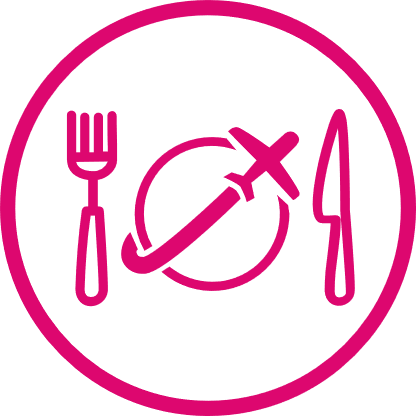 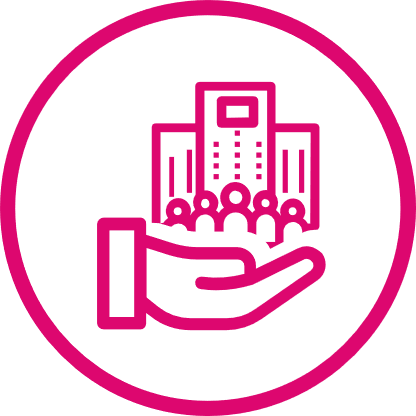 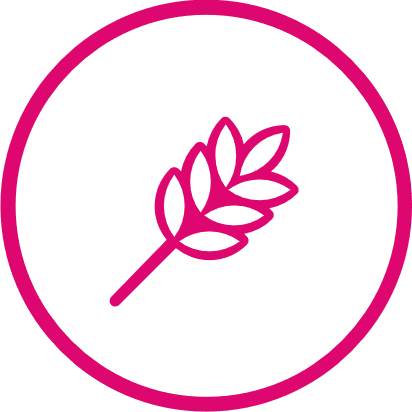 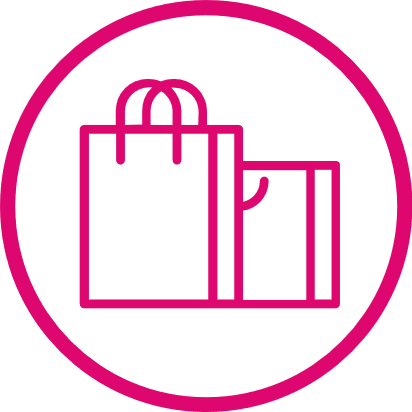 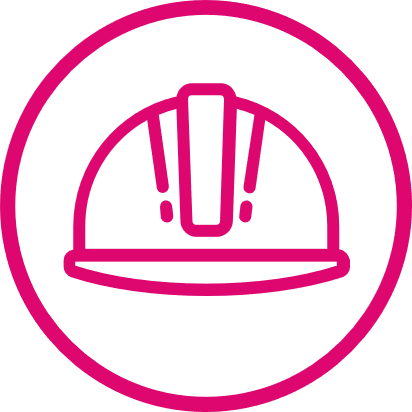 CONSTRUCTION ET TRAVAUX PUBLICS
AGRICULTURE ET ENVIRONNEMENT
HORECA ET TOURISME
SUPPORT À L’ENTREPRISE
COMMERCE
19 métiers
4 métiers
3 métiers
3 métiers
2 métiers
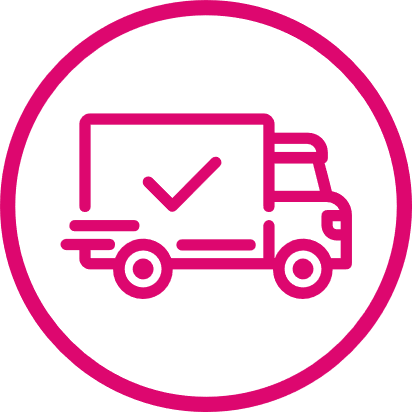 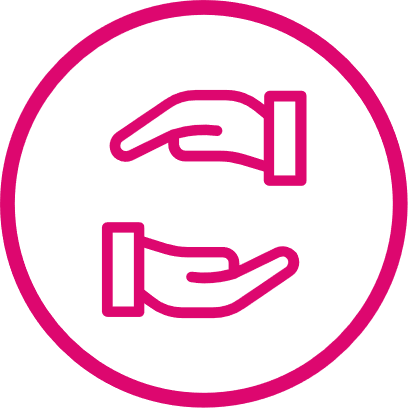 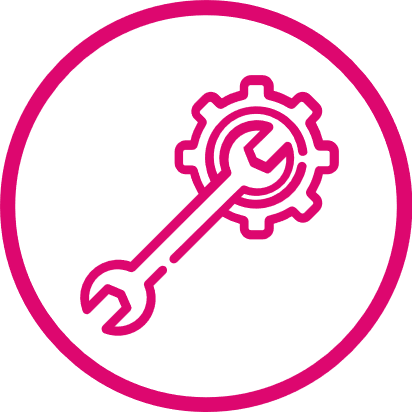 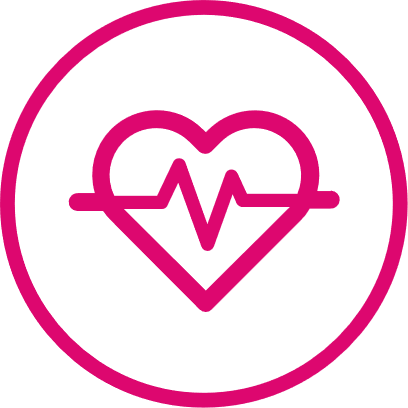 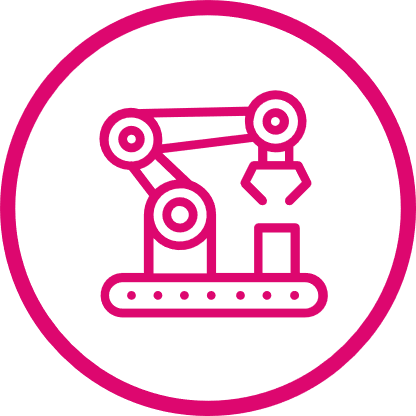 TRANSPORT ET LOGISTIQUE
INSTALLATION ET MAINTENANCE
SERVICES À LA PERSONNE ET À LA COLLECTIVITÉ
SANTÉ
INDUSTRIE
8 métiers
15 métiers
6 métiers
7 métiers
8 métiers
Métiers prioritaires pour la création ou l’adaptation de l’offre
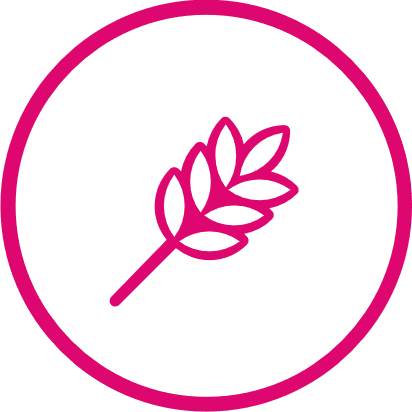 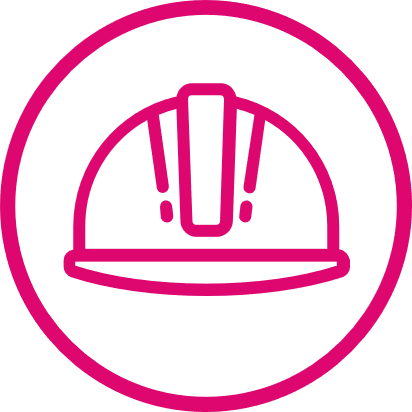 CONSTRUCTION ET TRAVAUX PUBLICS
AGRICULTURE ET ENVIRONNEMENT
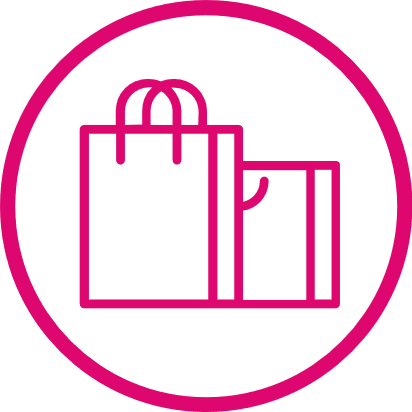 COMMERCE
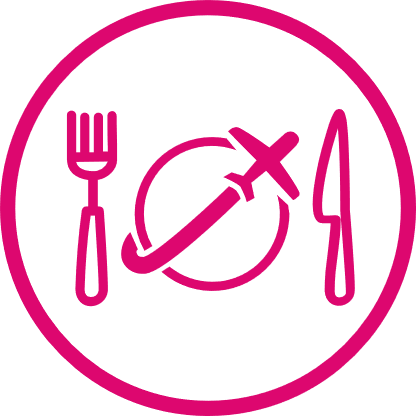 HORECA ET TOURISME
Métiers prioritaires pour la création ou l’adaptation de l’offre
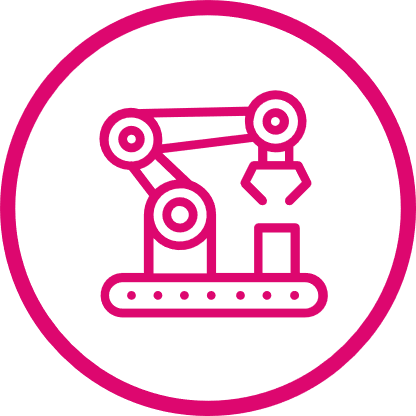 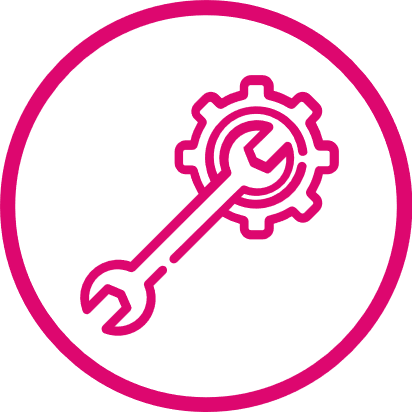 INSTALLATION ET MAINTENANCE
INDUSTRIE
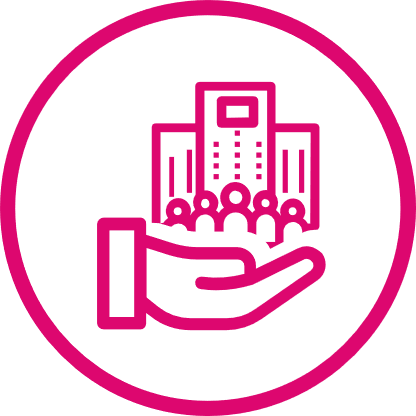 SUPPORT À L’ENTREPRISE
Métiers prioritaires pour la création ou l’adaptation de l’offre
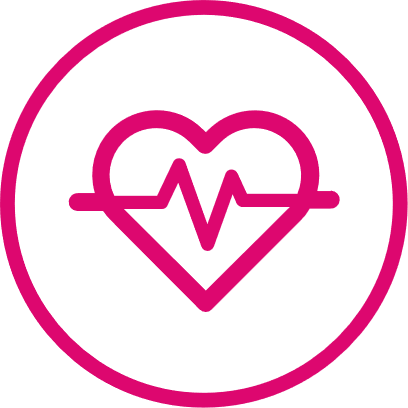 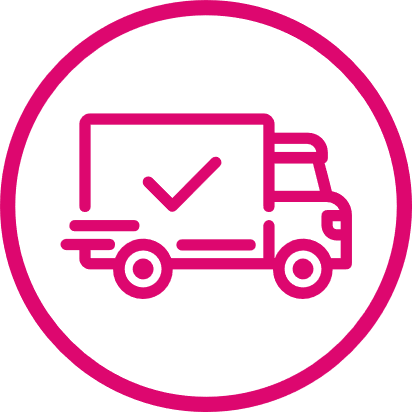 TRANSPORT ET LOGISTIQUE
SANTÉ
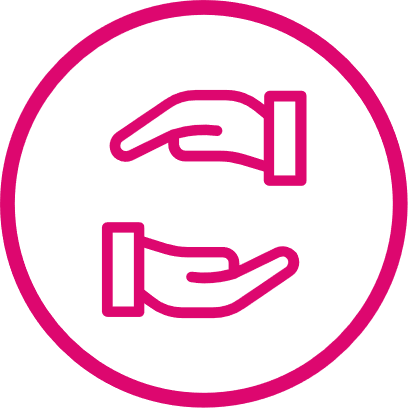 SERVICES À LA PERSONNE ET À LA COLLECTIVITÉ
Des exemples de travail sur un métier ou un secteur
https://view.genial.ly/61dbfb3ac1a6820d6adb5e53/interactive-content-chauffagiste
https://view.genial.ly/61de8d8000e5e80de1b53cb8/interactive-content-hot-air-balloon-timeline
Rapport analytique et prospectif 2021
Recommandations
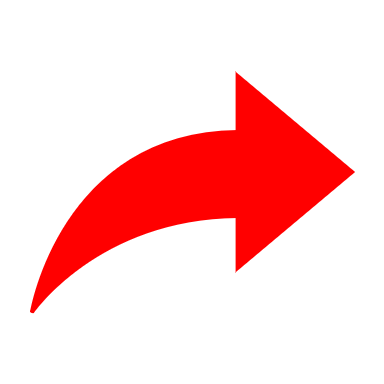 Orientation, promotion des métiers, promotion des filières techniques et professionnelles

Adaptation de l’offre d’enseignement et de formation, recommandations au Service Francophone des Métiers et des Qualifications (SFMQ)

Places de stage et alternance
Sensibiliser les entreprises à l’alternance de manière à augmenter les offres de stages et l’importance d’un bon tutorat. 
Travailler la cohérence entre les besoins/attentes des entreprises et les souhaits/motivations des jeunes.
 
Équipements/ressources
Permettre l’utilisation en commun de ressources provenant d’opérateurs différents (Forem, IFAPME, CTA, Centres de compétence).

Recommandations en matière de compétences spécifiques et transversales
Renforcer les compétences de bases (math, français, NTIC…), les soft skills, les compétences techniques en lien avec le terrain, les compétences managériales, les bases en informatique…
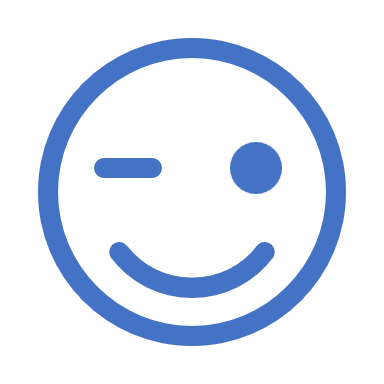 Merci pour votre attention
www.ibefe-lux.be